Fig. 12. Variation in La/Yb vs Ba/Nb. The numbers (%) along the dotted lines represent the degree of partial melting. ...
J Petrology, Volume 47, Issue 3, March 2006, Pages 541–566, https://doi.org/10.1093/petrology/egi085
The content of this slide may be subject to copyright: please see the slide notes for details.
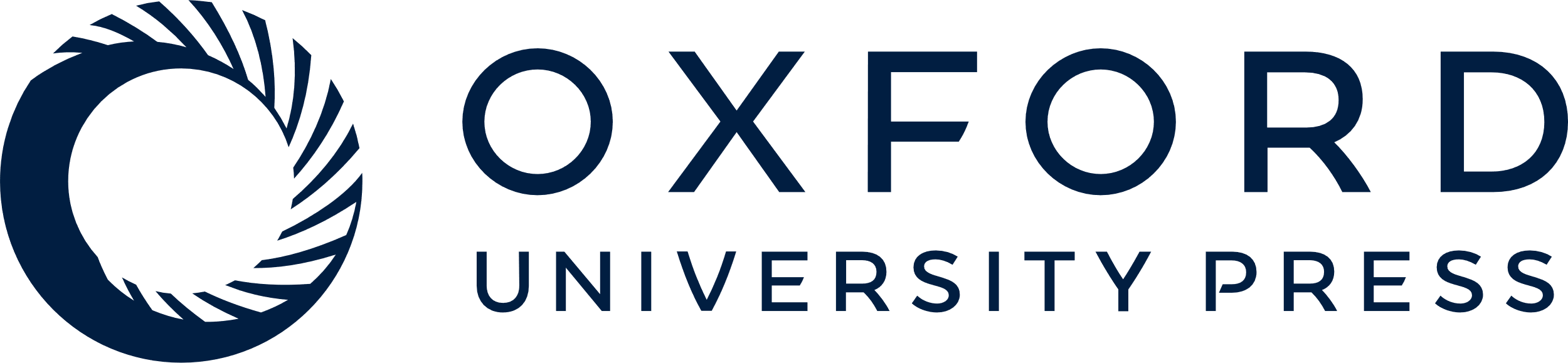 [Speaker Notes: Fig. 12. Variation in La/Yb vs Ba/Nb. The numbers (%) along the dotted lines represent the degree of partial melting. The numbers (%) along the continuous lines (in italics) are the proportion of the subduction-derived fluid in the mantle source region. (a) Non-modal batch partial melting model calculated by Guo et al. (2004) for fluid composition A (Ba 2672 ppm, Nb 0 ppm, La 99 ppm, Yb 0·3 ppm) and (b) non-modal batch partial melting for fluid B (Ba 52 ppm, Nb 0 ppm, La 1·6 ppm, Yb 0 ppm).


Unless provided in the caption above, the following copyright applies to the content of this slide: © The Author 2005. Published by Oxford University Press. All rights reserved. For Permissions, please e-mail: journals.permissions@oxfordjournals.org]